Ptk. változásokHatályba lépés: 2014. március 15.2013. évi V. törvényTájékoztató az életbiztosításokhoz kapcsolódó változásokról
2014. február 13.
Érintett termékek – minden, amit értékesítünk
Vitál (PR-01)
Libra (ROP-01)
Aegon Baleset- és egészségbiztosítás (AD-01)
Gondviselés (WG-01)
Ösztöndíj Program (TX-01)
Életpálya (WR-01)
Távlat (TR-01), Gyógyforrás, Vénusz, Baba-mama program
Dinasztia (EN-01)
Aegon Nyugdíjbiztosítás (TR-02)
Változatlan szerződéskezelés a meglévő állományra, 
„régi Ptk-s” marad
Termékszabályzatok, ajánlati nyomtatványok, Nyílt lapok
Jelenlegi nyomtatványokat 2014. március 14-én lehet utoljára aláíratni.




Probléma esetén:
Március 15. előtt új nyomtatványcsomagot használ
Március 14. után régi nyomtatványcsomagot használ
2014. március 15-től teljes nyomtatványcsere (FE, PKR is!)

Március 3-tól rendelhető, kiszállítás március 10-től
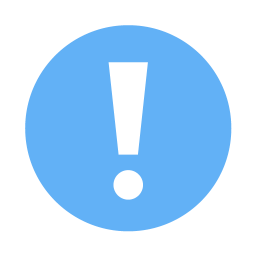 Hibakezelés  a tanácsadót értesítjük, aktívan részt kell vennie, hogy a kötés dátumához igazodó Ptk. szerinti szerződést az ügyfél elfogadja!
Ptk – másként nevezi a biztosítási szerződések fajtáit
Jelenleg: balesetbiztosítás, életbiztosítás, vagyonbiztosítás, felelősségbiztosítás, 

Március 15-től két alapvető típus:

	KÁRBIZTOSÍTÁS	és	ÖSSZEGBIZTOSÍTÁS
	vagyonbiztosítás		balesetbiztosítás
	felelősségbiztosítás		életbiztosítás
			egészségbiztosítás
			(szolgáltatástól függően)
Szolgáltatásfinanszírozó (pl. betegszállítás)
Összeg (pl. műtéti)
Betegségbiztosítás > egészségbiztosítás
Megoldás: az egészségbiztosítási kiegészítőket – szabályzatban meghatározott módon - 1 évre kötjük, és évente automatikusan megújítjuk.
Az egészségbiztosításokat a biztosító rendes felmondással nem szüntetheti meg.
Biztosított > szerződő
A biztosított a szerződő helyébe léphet a szerződő beleegyezése nélkül, de a biztosítottnak a szerződőt kártalanítania kell.
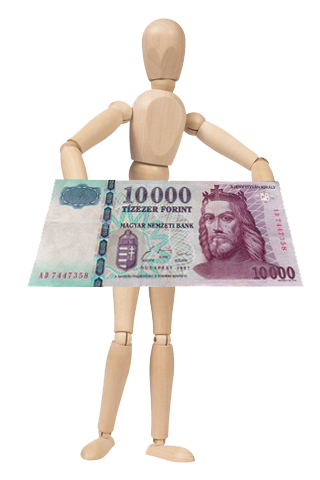 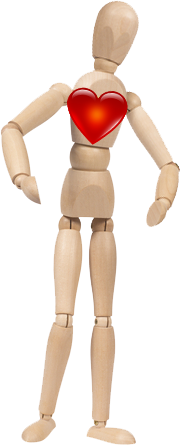 Ha a szerződő és a biztosított különböző, a biztosított kérheti a szerződés megszüntetését.


Új: az ajánlatot mindkét fél (a biztosító és a szerződő) teheti. Nálunk minden esetben az ügyfél teszi most  nyomtatványokon: „a szerződő ajánlata a biztosító részére”, „kérem ajánlatom elfogadását”
Szerződő
Biztosított
Kedvezményezett és visszavonhatatlan kedvezményezett
Új fogalom:



A visszavonhatatlan kedvezményezett-jelölés csakis a kedvezményezett beleegyezésével módosítható (tipikusan hitelfedezeti biztosításnál van jelentősége)!
Visszavonhatatlan kedvezményezett
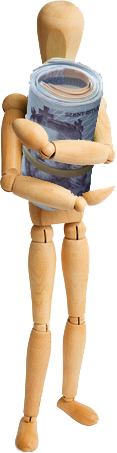 Kedvezményezett
Kockázatviselés kezdete és vége, a szerződés megszűnése
A biztosítás a szerződésben megjelölt időpontban jön létre. Ha ilyen megállapodás nincs, akkor a biztosítás legkorábban a kockázatelbírálásra nyitva álló határidő leteltét követő nap 0. órájakor jön létre.

Kockázatelbírálásra az ajánlattételtől számított 15 nap áll rendelkezésre, de egyedi egészségügyi kockázatfelmérés szükségessége esetén ez 60 napig meghosszabbítható  pl. Vitál, Libra szerződések kockázatelbírálása problémamentesebb lesz, a be nem érkező dokumentumok miatt kevesebb lesz az elutasítás.
A biztosítás az azt követő nap 0 órájakor lép hatályba, és kezdődik meg a biztosító kockázatviselése, amikor az első biztosítási díj a biztosító számlájára beérkezett, feltéve, hogy a biztosítási szerződés létrejött, vagy utóbb létrejön.
Új
Mai
Új
Szerződés megszűnése esetén a biztosítási esemény miatti megszűnés esetén a teljes időszakra jár a díj, egyéb megszűnési esetekben a kockázatviselés napjáig.
Díjnemfizetés
Ha a szerződő az esedékes rendszeres biztosítási díjat nem fizeti meg, a biztosító – a következményekre történő figyelmeztetés mellett - felszólítást küld, amelyben legalább 30 napos póthatáridőt tűz ki a teljesítésre. A póthatáridő eredménytelen elteltével a szerződés az esedékesség napjára visszamenőleges hatállyal megszűnik. 
Díjmentesítésre alkalmas szerződés esetén a biztosító a biztosítást az esedékesség napjára figyelemmel díjmentesíti. A biztosító a díjmentesítés során az esetleges kiegészítő biztosításokat az esedékesség napjára visszamenőleges hatállyal megszünteti.
A díjmentesített szerződés mindaddig fennmarad, míg a pénzalap értéke pozitív. 
Nem lehet díjmentesíteni a szerződést, ha visszavásárlási összeg a díjmentesítés időpontjában még nem keletkezett. Ebben az esetben a szerződés maradékjog hiányában megszűnik.
A szerződőnek a díjmentesítés helyett joga van a biztosítás visszavásárlására. 
Ha a szerződés a folytatólagos díj meg nem fizetése következtében szűnt meg, a szerződő a megszűnés napjától számított 120 napon belül, írásban kérheti a biztosítót a kockázatviselés helyreállítására. A biztosító a biztosítási fedezetet a megszűnt szerződés feltételei szerint helyreállíthatja.
Kockázati biztosítások esetén (pl. Vitál, RetróCséb, Libra) értelemszerűen nincs díjmentesítés.
Díjnemfizetés
120 nap
Hónap 1. napja
2. hónap vége
+ 30 nap
120. nap
Befizetési 
póthatáridő
Visszamenőleges
Díjmentesítés 
vagy törlés
Díjelmaradás
Kockázatviselés 
helyreállításának
határideje
Felszólító
EURO termékcsalád – a „pool-technika megszűnik”
Példa:
A szerződő 2 havi díjelmaradásban van.
A 2. hónap végén felszólító levelet kap  30 napos póthatáridővel be kell fizetnie az elmaradt díjakat.
2014. márc. 14-ig kötött szerződésekre érvényes: a szerződés díjfizetés nélkül is fennmarad a pénzalap „kiürüléséig”.
2014. márc. 15. után létrejövő szerződéseknél ehelyett: DÍJMENTESÍTÉS
Ha még nem telt el 2 év díjjal rendezve
Ha már eltelt 2 év és visszavásárolható a szerződés
Ha a hátralék befizetése elmarad, a szerződés díjmentes állapotba kerül az első elmaradt díj esedékességének időpontjára.
Ha nincs visszavásárlási értéke a szerződésnek (vagyis díjmentesítésre nem alkalmas), akkor a szerződés megszűnik.
Ha van: a díjmentesítéssel a kiegészítő biztosítások és az alapbiztosítás kockázati elemei megszűnnek.
A szerződés a visszavásárlási értéken díjmentesítésre kerül → a vv. érték tovább kamatozik, de nincs biztosítási védelem
A díjmentes szerződésekre adminisztrációs költség és befektetési költség terhelődik.
Ha nem fizeti be, kap egy 120 napos időszakot a díj pótlására (lásd előző dia) – „90 napos reaktiválási lehetőség” 
A szerződés kifizetés nélkül szűnik meg az első díjelmaradás dátumára visszamenőleg
Részvisszavásárlás
Részvisszavásárlás csakis díjrendezett szerződésekre igényelhető, díjnemfizetés esetén a kifizetés nem lehetséges.

Három vagy több havi esedékes díj elmaradása esetén a szerződő részvisszavásárlást nem igényelhet.
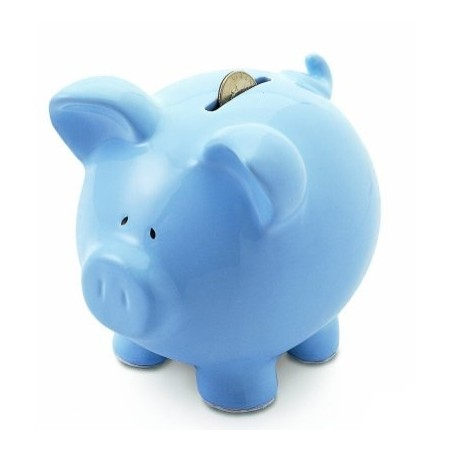 EURO szerződések – rendkívüli díj
A rendkívüli díj a kezdeti költséglevonás időszaka alatt (max. az első 26 hónap) előre díjként kerül a szerződésre, azaz meghosszabbítja a díjfizetett tartamot, ezáltal az első 2 évben nem feltétlenül veszik el az ügyfél pénze díjnemfizetés esetén.

Oka: ha nagy összegű rendkívüli díj befizetése esetén a rendszeres díj fizetése elmarad, akkor úgy kellene a szerződést megszüntetni, hogy a rendkívüli díjat teljes mértékben „elveszti” az ügyfél. 
Ez nem cél, így az eddigiektől eltérő megoldást kellett kitalálni.
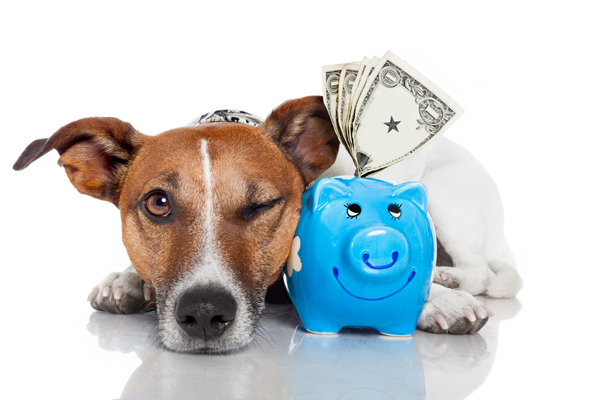